CME Compliance: Evaluation
One of the most important aspects of any CME activity is evaluation, or outcomes measurement.
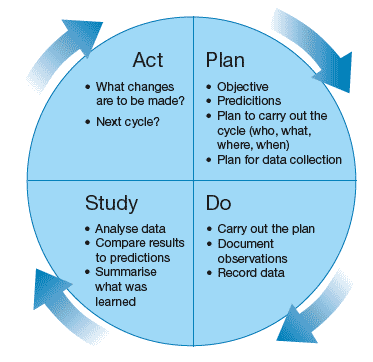 Measuring the educational outcomes of your activity is an essential part of the Plan, Do, Study, Act cycle:
CME Compliance: Evaluation
Some examples of effective evaluation methods are:
  Pre and post-tests
  Post-activity evaluation forms
  Informal polling at the activity (show of hands, audience response systems)
  Follow-up surveys
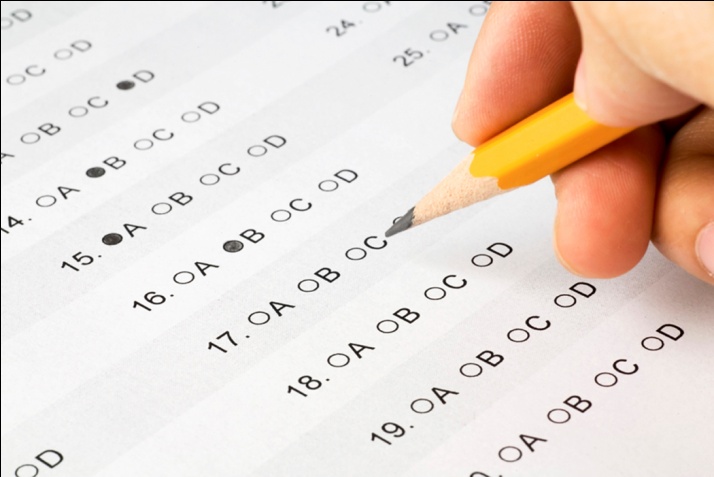 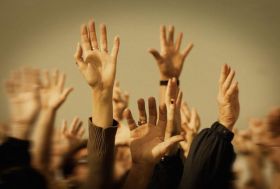 CME Compliance: Evaluation
Evaluations are designed to collect data about:
Whether the learning objectives have been met
How participation will impact the physician’s abilities and/or strategies, help modify his/her practice, and lead to improved patient outcomes
The faculty’s knowledge and presentation skills
The quality of the educational design and format
How well the activity met the learners’ needs
If the audience perceived any commercial bias in the presentations
CME Compliance: Evaluation
At LSU School of Medicine, we typically use the following method:  The CME office generates evaluation forms through Survey Monkey, a web based evaluation tool which allows for results to be analyzed and reported to the Activity Medical Director shortly after an activity ends.
Evaluations can be completed on paper or online.
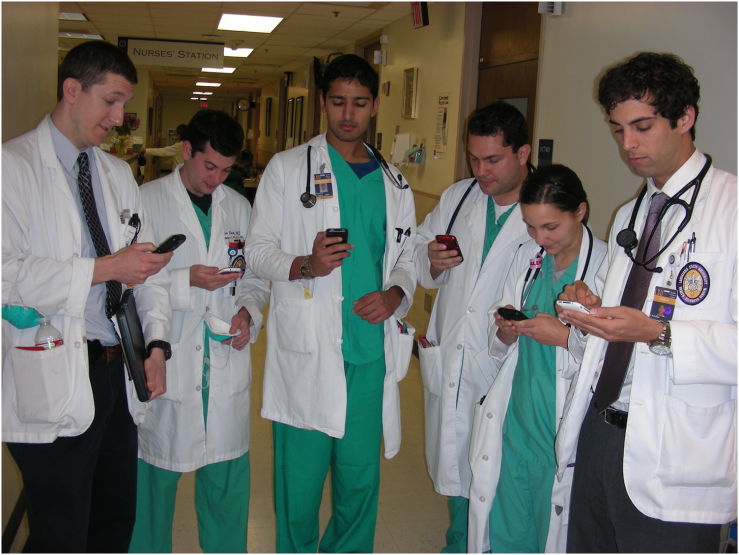 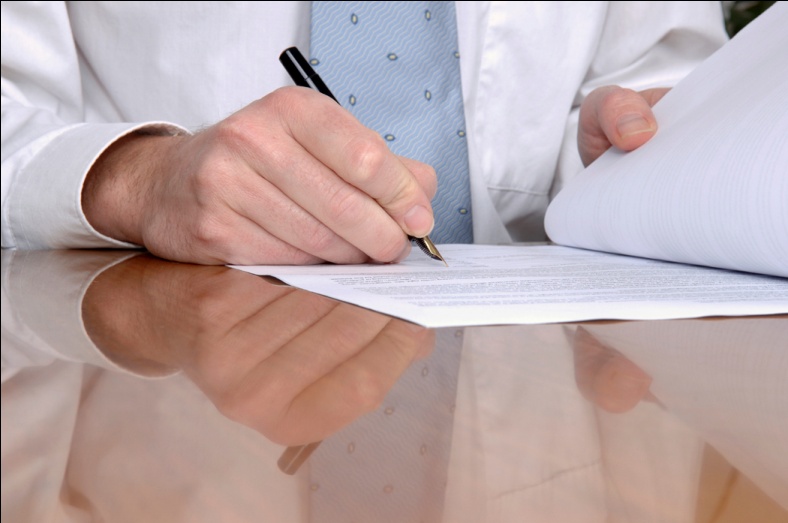 CME Compliance: Evaluation
For online evaluation, the tag reader app uses the learner’s phone camera to scan an image like this one:
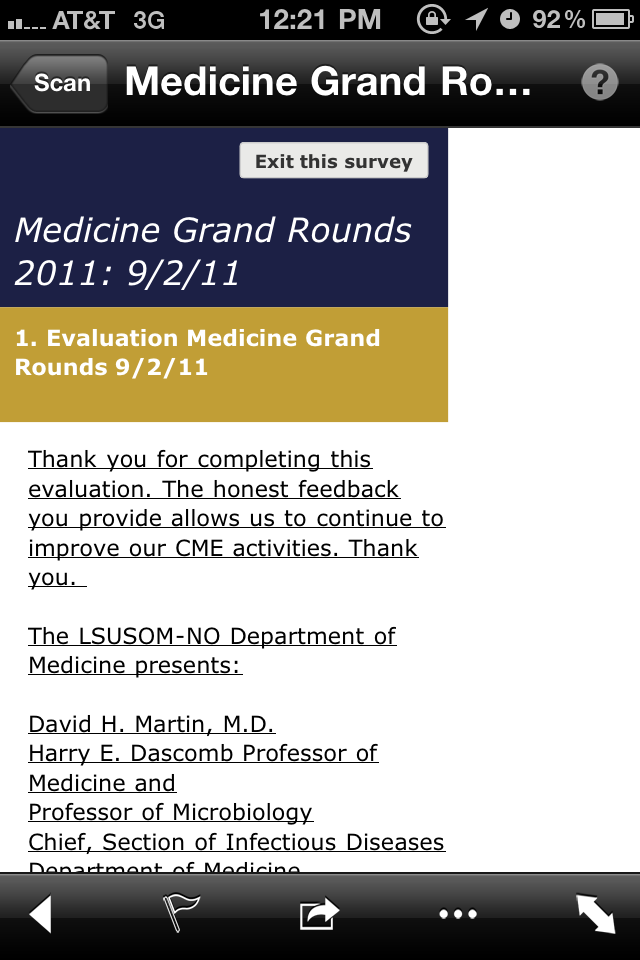 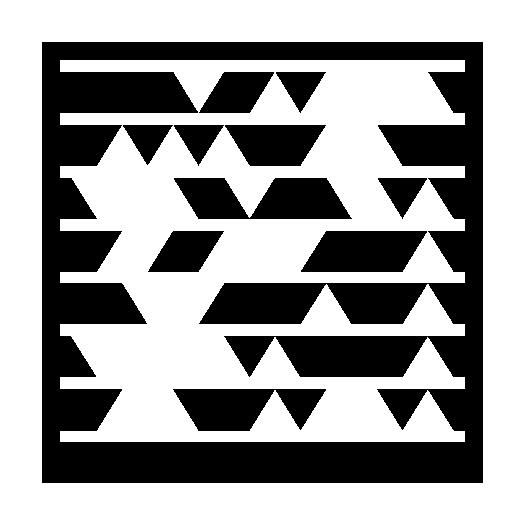 To access the evaluation form on Survey Monkey
CME Compliance: Evaluation
CME Compliance: Evaluation
Evaluations distributed and collected on paper at each activity are manually entered into Survey Monkey so that all feedback can be analyzed and reported to activity directors and planners quickly.
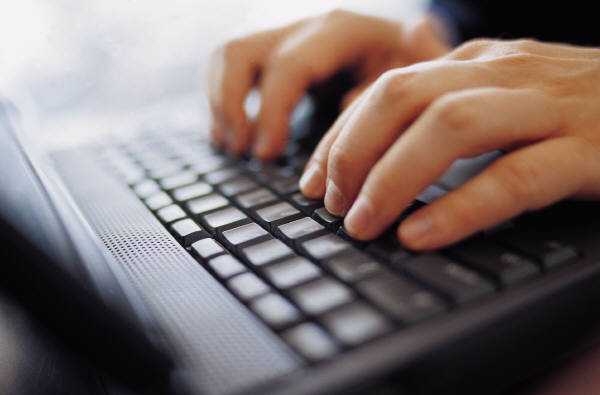 CME Compliance: Evaluation
Outcomes are very important to LSU’s continued CME accreditation and an important part of our ongoing educational planning process and used to track the overall effectiveness of the CME program to ensure we are meeting our mission.
Therefore, evaluation return rates are continually monitored by the CME office.
CME Compliance: Evaluation
How you can use the evaluation results:
Survey Monkey compiles the results of your evaluation data, and the CME office sends you a summary of these results.
Monitor your program’s attendance
Send feedback to presenters
Customize the evaluation for the activity or group
Feedback to share with your overall educational program/faculty/resident evaluation
CME Compliance: Evaluation
Post-Test:  Evaluation
Which of the following is NOT the kind of data CME evaluation is meant to collect?
Whether the learning objectives were met
How comfortable the meeting space is
The faculty’s knowledge and presentation skills
If any commercial bias was perceived
CME Compliance: Evaluation
Post-Test:  Evaluation
Which of the following is NOT the kind of data CME evaluation is meant to collect?
Whether the learning objectives were met
How comfortable the meeting space is
The faculty’s knowledge and presentation skills
If any commercial bias was perceived
CME Compliance: Evaluation
Post-Test:  Evaluation
True or False:
Evaluation data is used to track the overall
effectiveness of the CME program to ensure we
are meeting our mission.
CME Compliance: Evaluation
Post-Test:  Evaluation
True or False:
Evaluation data is used to track the overall
effectiveness of the CME program to ensure we
are meeting our mission.
True: Many of the questions asked on evaluations are designed to measure whether activities are successfully meeting specific educational goals as outlined by the ACCME and the LSU CME Mission Statement.
CME Compliance: Evaluation
Post-Test:  Evaluation
True or False:
Evaluation forms must be completed on paper.
CME Compliance: Evaluation
Post-Test:  Evaluation
True or False:
Evaluation forms must be completed on paper.
False:  Evaluations can be completed online via smart phone through the Survey Monkey web site or on paper if they are distributed at the time of the activity.  They can also be a show of hands, a live post-activity feedback session, or audience response system.
CME Compliance: Commercial Support
QUESTIONS?
Please contact the LSU CME office at (504) 568-2000 or email Doug Grigsby at dgrigs@lsuhsc.edu